GAA
Global Access Asia
Computer Networks
VLAN




Professor Dr. A.K.M Fazlul Haque
Electronics and Telecommunication Engineering
(ETE)
Daffodil International University
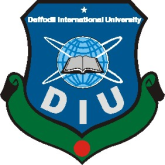 1
What is VLAN
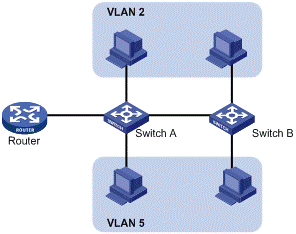 A virtual  local area network (virtual LAN) is the logical grouping of network nodes.  A virtual LAN allows geographically dispersed network nodes to communicate as if they were physically on the same network.
VLAN Introduction(Cont.)
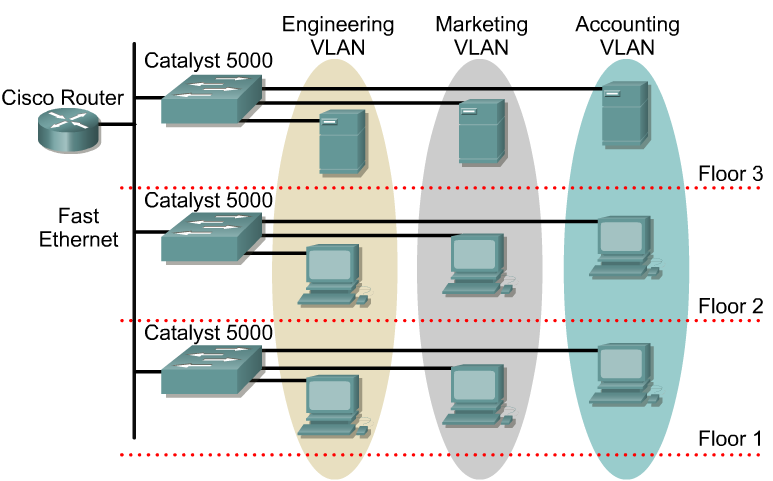 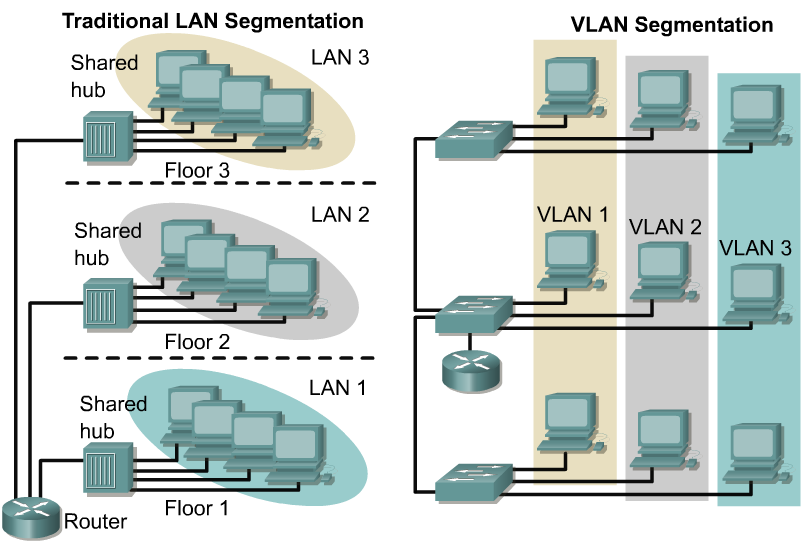 VLANs provide segmentation based on broadcast domains.
VLANs logically segment switched networks based on the functions, project teams, or applications of the organization regardless of the physical location or connections to the network. 
All workstations and servers used by a particular workgroup share the same VLAN, regardless of the physical connection or location.
VLAN Introduction(Cont.)
VLANs are created to provide segmentation services traditionally provided by physical routers in LAN configurations. 
VLANs address scalability, security, and network management. Routers in VLAN topologies provide broadcast filtering, security, and traffic flow management. 
Switches may not bridge any traffic between VLANs, as this would violate the integrity of the VLAN broadcast domain. 
Traffic should only be routed between VLANs.
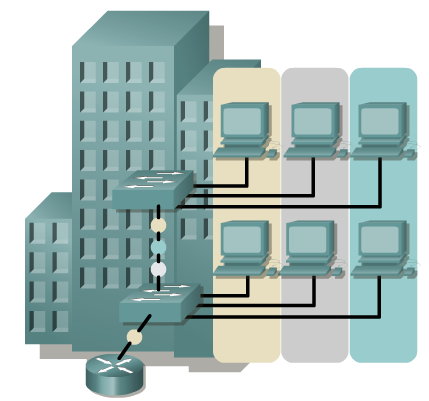 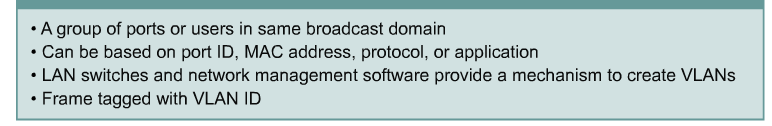 Benefits of VLANs
The key benefit of VLANs is that they permit the network administrator to organize the LAN logically instead of physically. 
This means that an administrator is able to do all of the following: 
Easily move workstations on the LAN. 
Easily add workstations to the LAN. 
Easily change the LAN configuration. 
Easily control network traffic. 
Improve security.
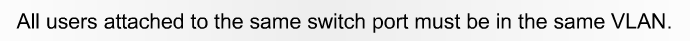 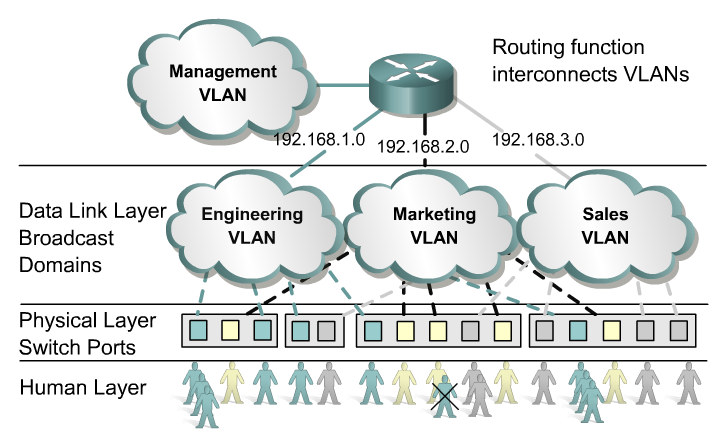 If a hub is connected to VLAN port on a switch, all devices on that hub must belong to the same VLAN.
VLAN Types
2 types of VLAN

End-to-End or Campus-wide VLANs
Geographic or Local VLANs
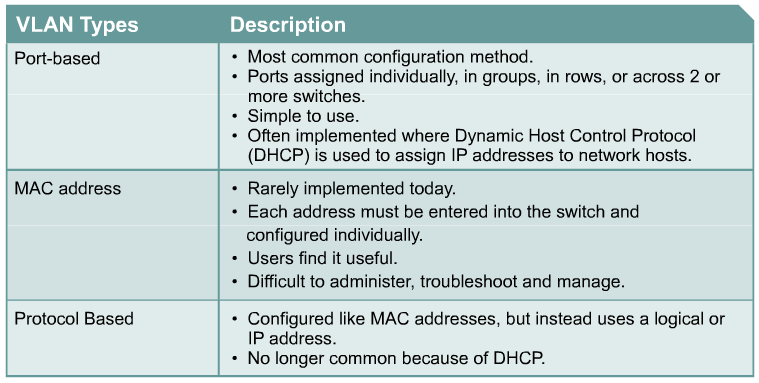 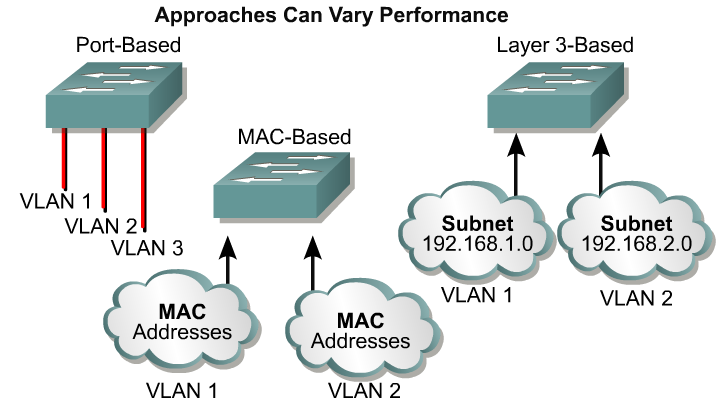 End-to-End or Campus-wide VLANs
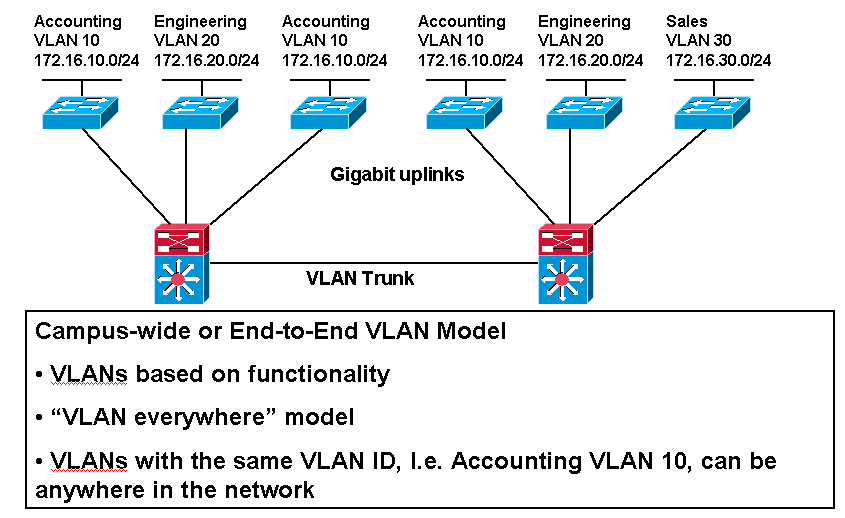 Geographic or Local VLANs
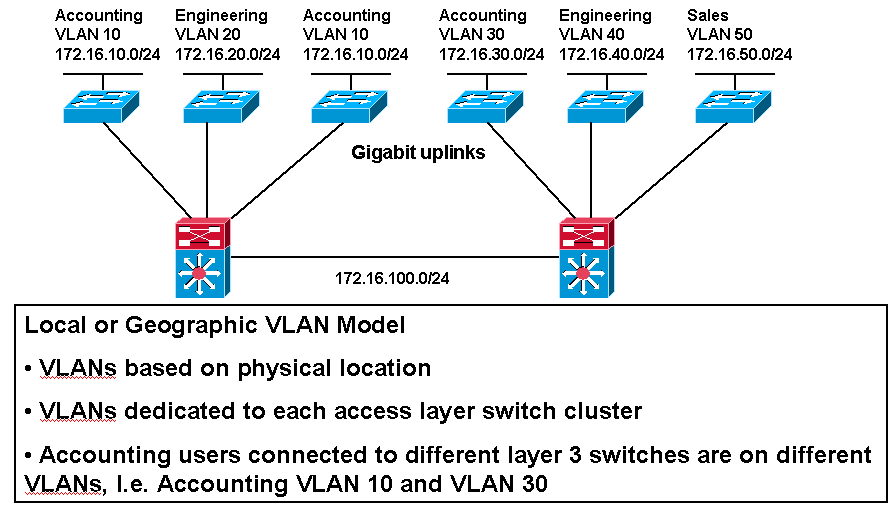 Static VLANs
Static membership VLANs are called port-based and port-centric membership VLANs. 
This is the most common method of assigning ports to VLANs.
As a device enters the network, it automatically assumes the VLAN membership of the port to which it is attached.   
There is a default VLAN, on Cisco switches that is VLAN 1.
Dynamic VLANs
Dynamic VLAN works with MAC address.
Administrator adds only MAC address in VLAN.
By using VMPS dynamic VLAN will work.
VLANs Connection Links
Access link: An access link is a link that is part of only one VLAN, and normally access links are for end devices. 

Trunk link: A Trunk link can carry multiple VLAN traffic and normally a trunk link is used to connect switches to other switches or to routers.
VLAN Techniques
Two techniques

Frame Filtering: Examines particular information about each frame (MAC address or layer 3 protocol type)

Frame Tagging: Places a unique identifier in the header of each frame as it is forwarded throughout the network backbone.
Frame Filtering
User can be logically group via software based on:
Port number
MAC address
IP subnet
Protocol being used
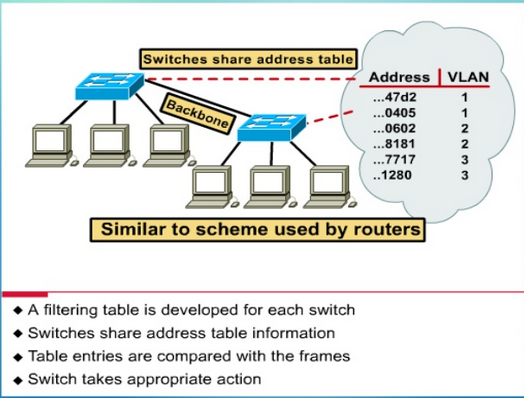 Frame Tagging
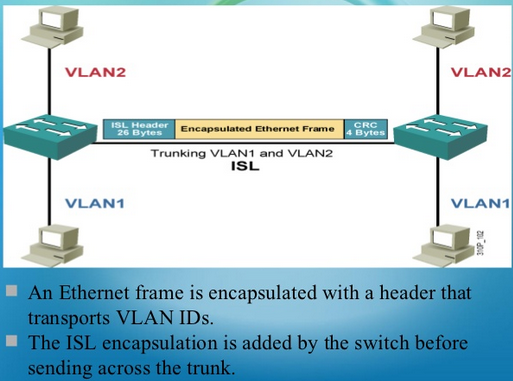 Frame tagging was specifically developed for switched communication

Frame tagging places a unique identifier in the header of each frame as it is forwarded throughout the network backbone.
VLAN Trunking/Tagging Protocol
VLAN Tagging is used when a link needs to carry traffic for more than one VLAN.
Trunk link: As packets are received by the switch from any attached end-station device, a unique packet identifier is added within each header.
This header information designates the VLAN membership of        each packet.
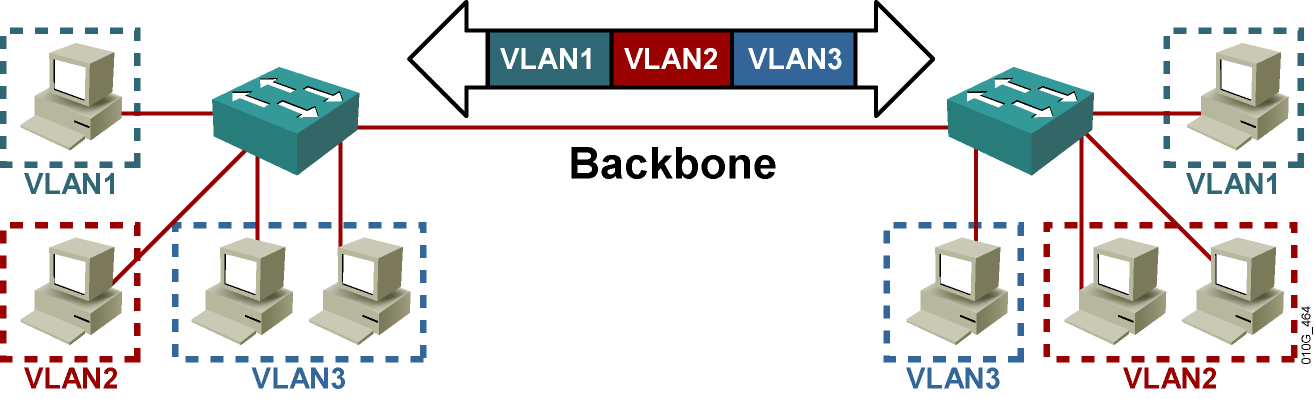 VLAN Trunking/Tagging Protocol (Cont.)
The packet is then forwarded to the appropriate switches or routers based on the VLAN identifier and MAC address. 

Packet tagging provides a mechanism for controlling the flow of broadcasts and applications while not interfering with the network and applications.
This is known as a trunk link or VLAN trunking.
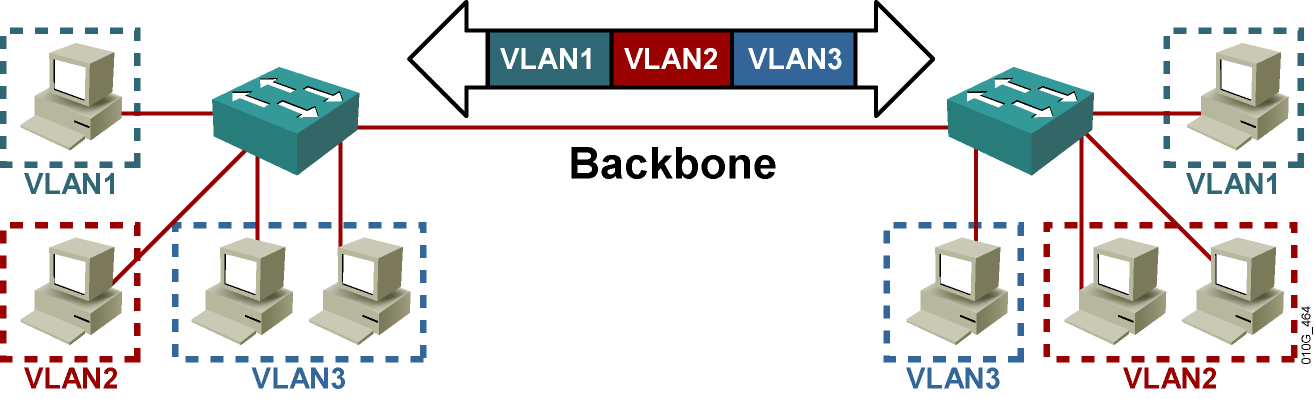 VLAN Trunking/Tagging Protocol (Cont.)
VLAN Tagging is used when a single link needs to carry traffic for more than one VLAN.
No VLAN Tagging
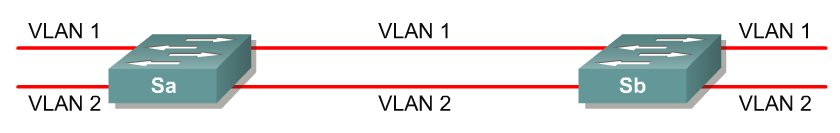 VLAN Trunking/Tagging
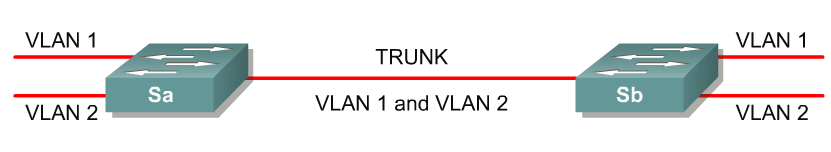 VLAN Trunking/Tagging Protocol (Cont.)
There are two major methods of frame tagging, Cisco proprietary Inter-Switch Link (ISL) and IEEE 802.1Q. 
ISL used to be the most common, but is now being replaced by 802.1Q frame tagging.  
Cisco recommends using 802.1Q. 
VLAN Tagging and Trunking will be discussed in the next chapter.
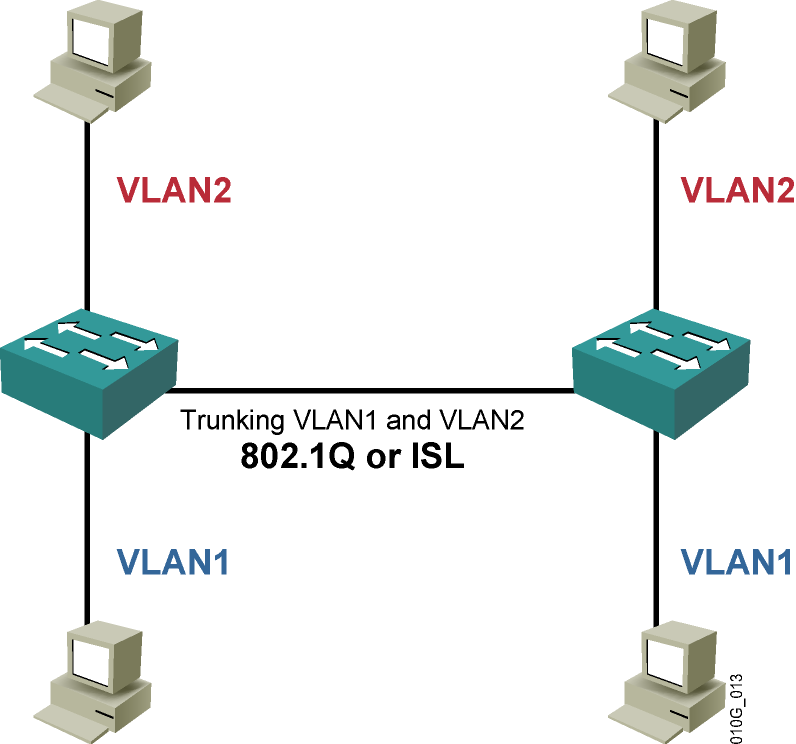 Broadcast Domains With VLANs & Routers
Port 4    VLAN 20
Port 1    VLAN 10
Port 9    VLAN 10
Port 12    VLAN 20
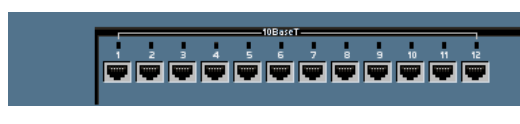 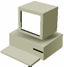 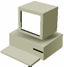 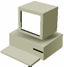 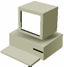 10.1.0.30/16      DG: 10.1.0.1
10.2.0.20/16      DG: 10.2.0.1
10.1.0.10/16      DG: 10.1.0.1
10.2.0.40/16      DG: 10.2.0.1
A VLAN is a broadcast domain created by one or more switches. 
VLANs are assigned on the switch and correspond with the host IP address.
Each switch port can be assigned to a different VLAN.
19
Broadcast Domains With VLANs & Routers(Cont.)
Port 1    VLAN 10
Port 12    VLAN 20
Port 9    VLAN 10
Port 4    VLAN 20
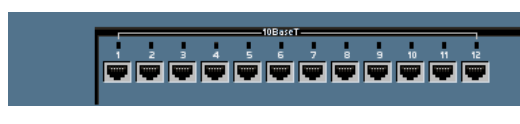 ARP Request
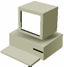 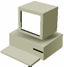 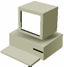 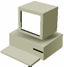 10.1.0.30/16      DG: 10.1.0.1
10.2.0.40/16      DG: 10.2.0.1
10.1.0.10/16      DG: 10.1.0.1
10.2.0.20/16      DG: 10.2.0.1
Ports assigned to the same VLAN share the same broadcast domain. 
Ports in different VLANs do not share the same broadcast domain.
20
END
21